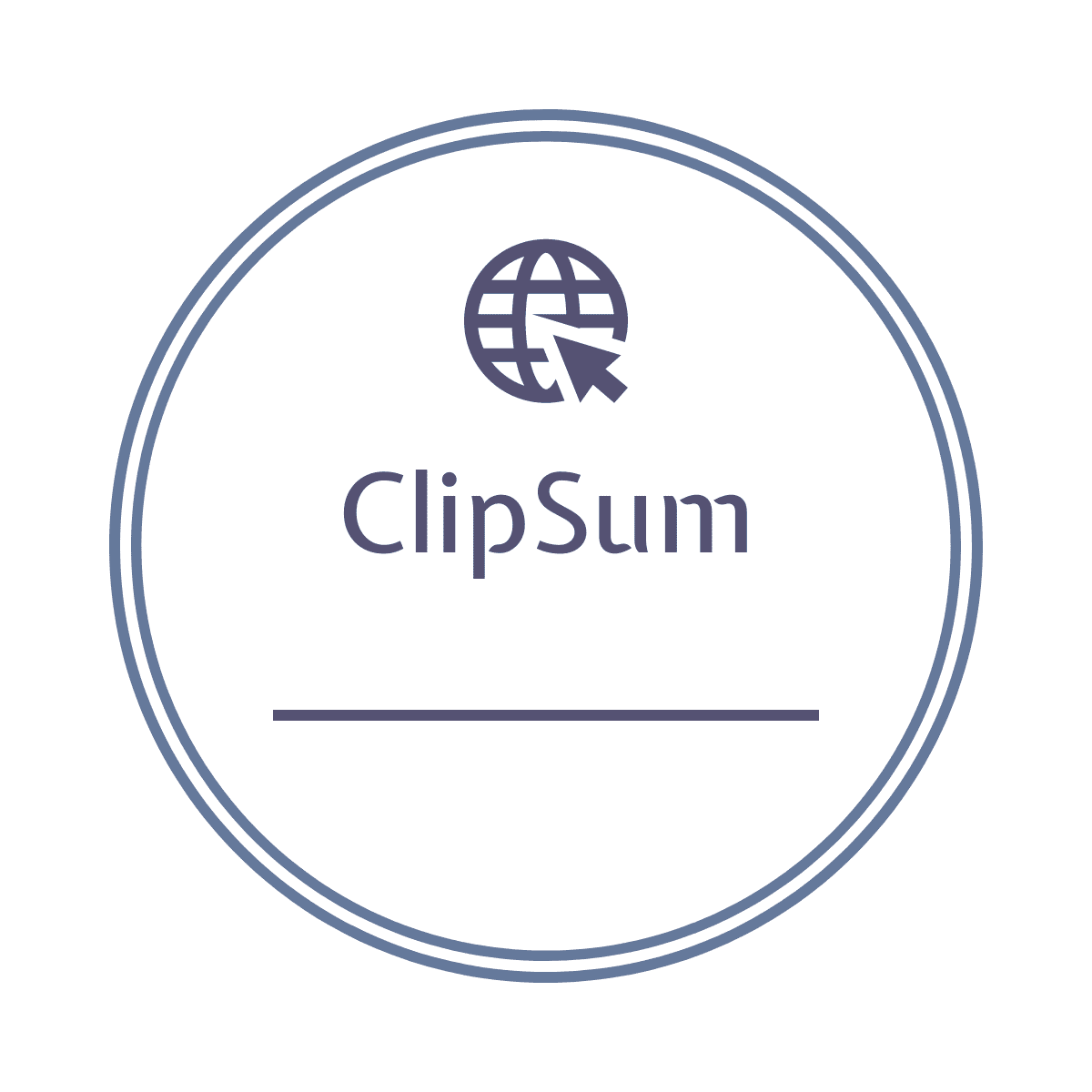 Narzędzie do tworzenia podsumowań tekstu
Text summarization
Streszczanie tekstu jest jednym z zadań związanych z analizą tekstu, a jego celem jest wydobycie najważniejszych informacji z tekstu i przedstawienie ich w zwięzłej formie.

Podejścia: ekstrakcyjne i abstrakcyjne.
Podejście ekstrakcyjne
Wybieranie n zdań z najwyższą rangą
Dokument wejściowy
Ustalanie wag zdań
Podobieństwo zdań
Przykład
Źródło: https://accern.com/blog/nlp-text-summarization/
Algorytm streszczający tekst
def generate_summary(text, top_n=5, is_file_path=False, min_length=128):    stop_words = stopwords.words('english')    summarize_text = []    # Step 1 - Read text and split it    sentences = read_article(text, is_file_path)    # Step 2 - Generate Similarity Matrix across sentences    sentence_similarity_matrix = build_similarity_matrix(sentences, stop_words)    # Step 3 - Rank sentences in similarity matrix    sentence_similarity_graph = nx.from_numpy_array(sentence_similarity_matrix)    scores = nx.pagerank(sentence_similarity_graph)    # Step 4 - Sort the rank and pick top sentences    ranked_sentence = sorted(((scores[i], s) for i, s in enumerate(sentences)), reverse=True)    # print("Indexes of top ranked_sentence order are ", ranked_sentence)    if len(ranked_sentence) < top_n:        top_n = len(ranked_sentence)    for i in range(top_n):        if len("".join(summarize_text)) >= min_length:            break        summarize_text.append(" ".join(ranked_sentence[i][1]))        summarize_text.append(". ")    # Step 5 - output the summarized text    return "".join(summarize_text)
Wprowadzone usprawnienia
Dodanie zabezpieczenia dla przypadku zbyt krótkiego tekstu

Dodanie opcji wystarczającej długości tekstu
Implementacja
Wykorzystane technologie
Java
Spring Boot
Jep (Java Embedded Python)
Jsoup (web scrapping)
Python
NLTK  (Natural Language Toolkit)
NumPy
NetworkX
React
Axios
Interfejs
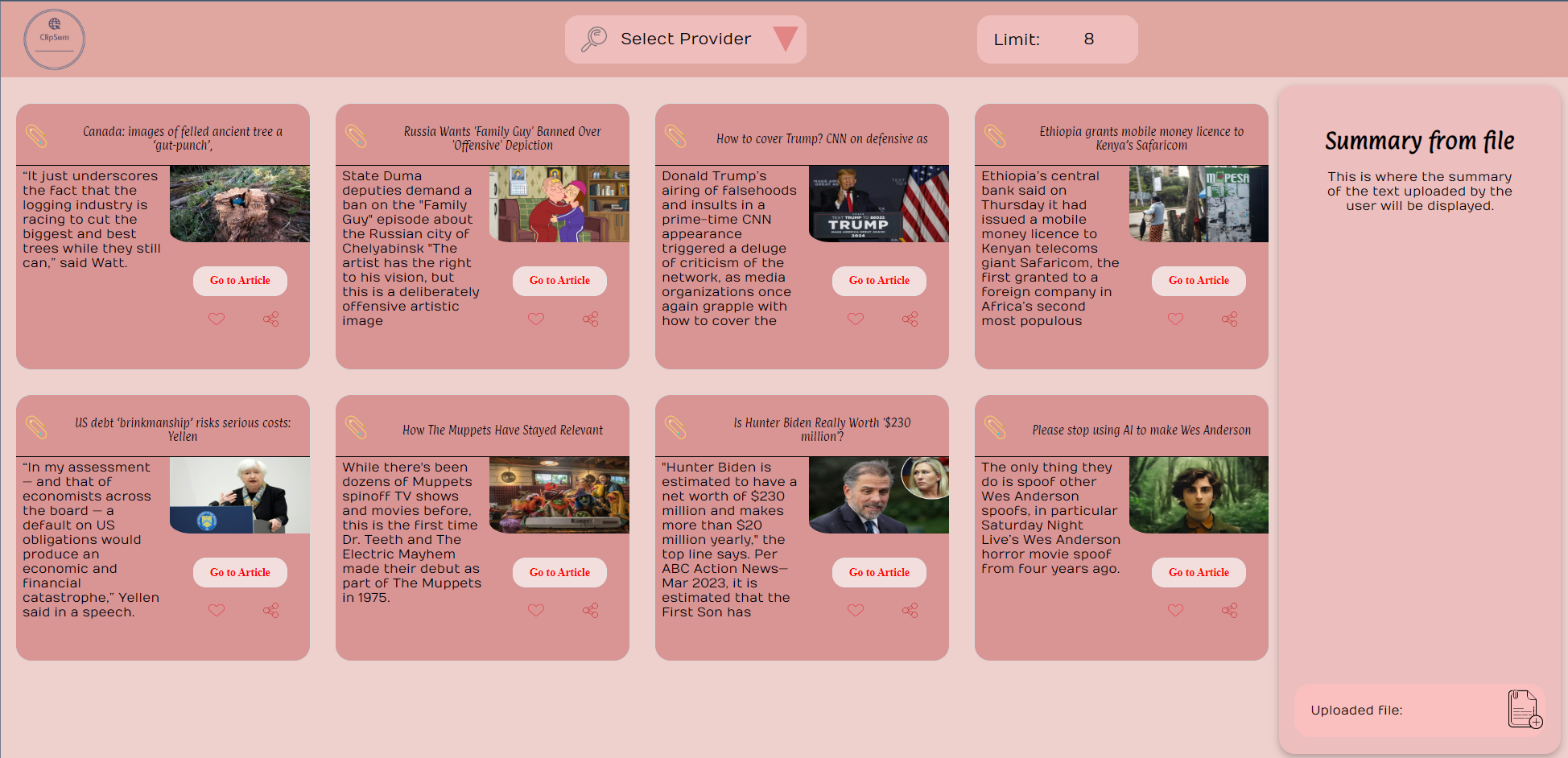 Dostępne funkcjonalności
Pobieranie i streszczanie artykułów z wybranego źródła

Streszczanie przesłanego pliku tekstowego
Live demo
Dziękujemy za uwagę
Autorzy: 
Michał Lechowicz
Damian Kuciel
Wojciech Najdek